ATLAS Masterclass-in-a-box
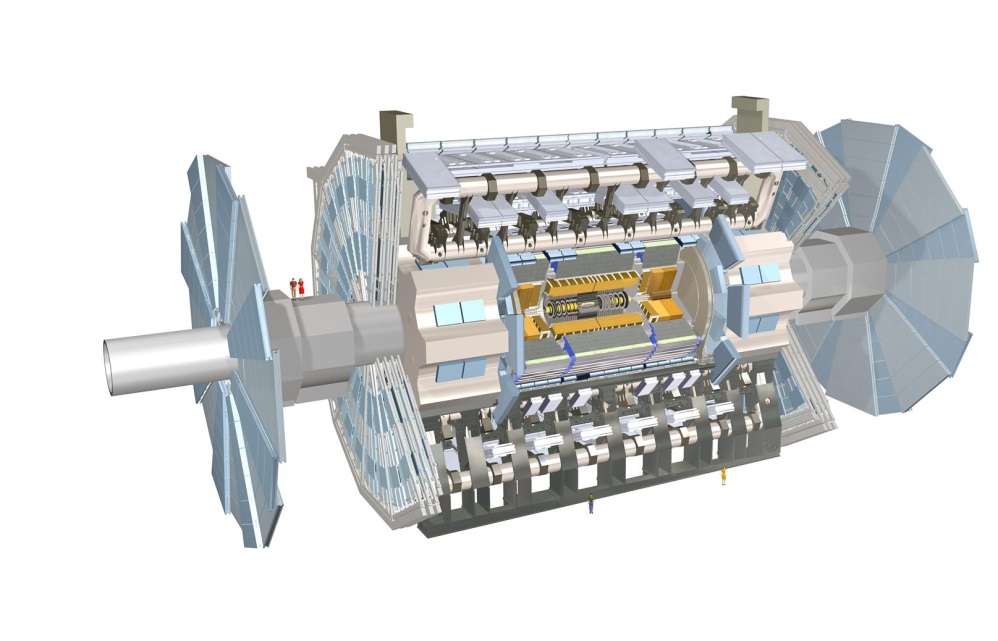 Data File 1 (Events 1-40)
MC Event #001
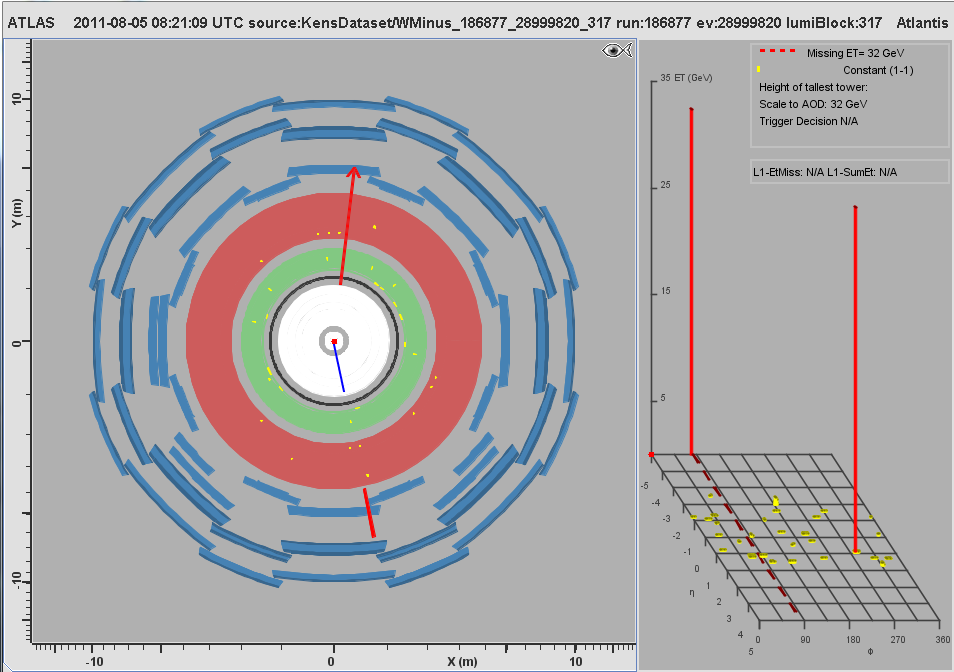 MC Event #002
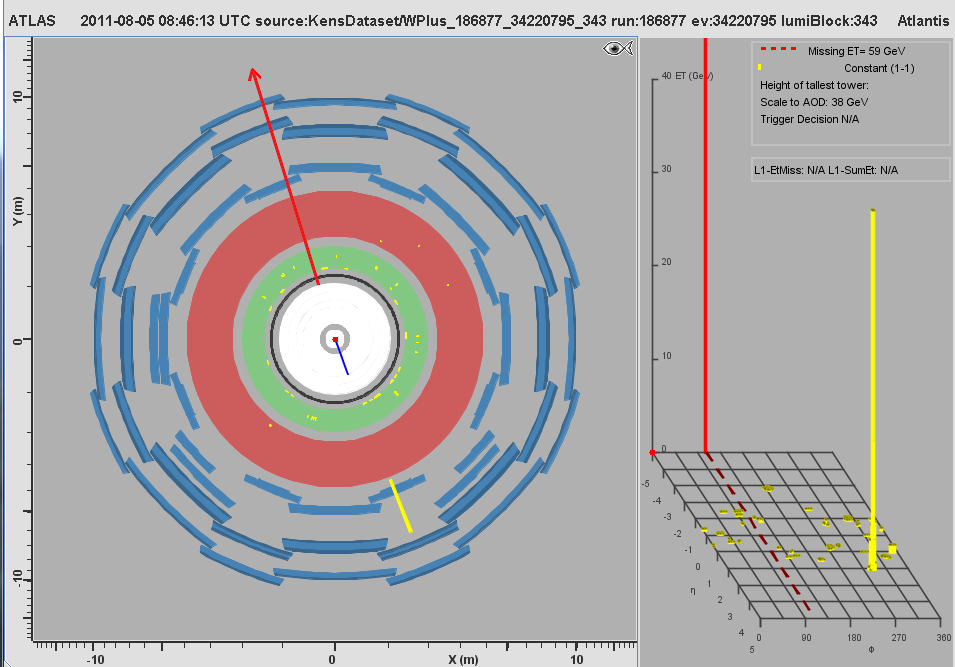 MC Event #003
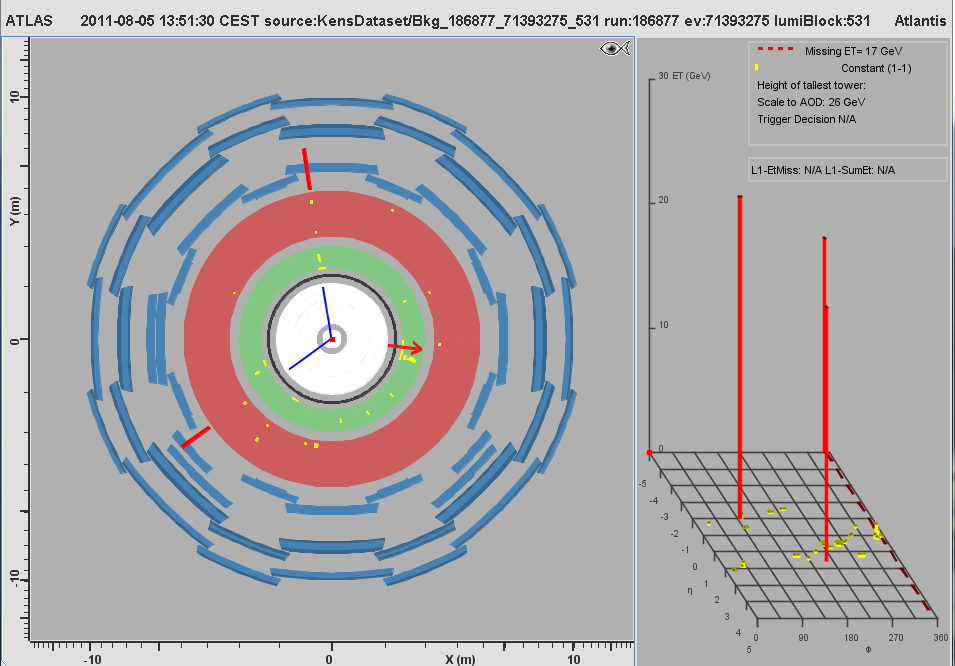 MC Event #004
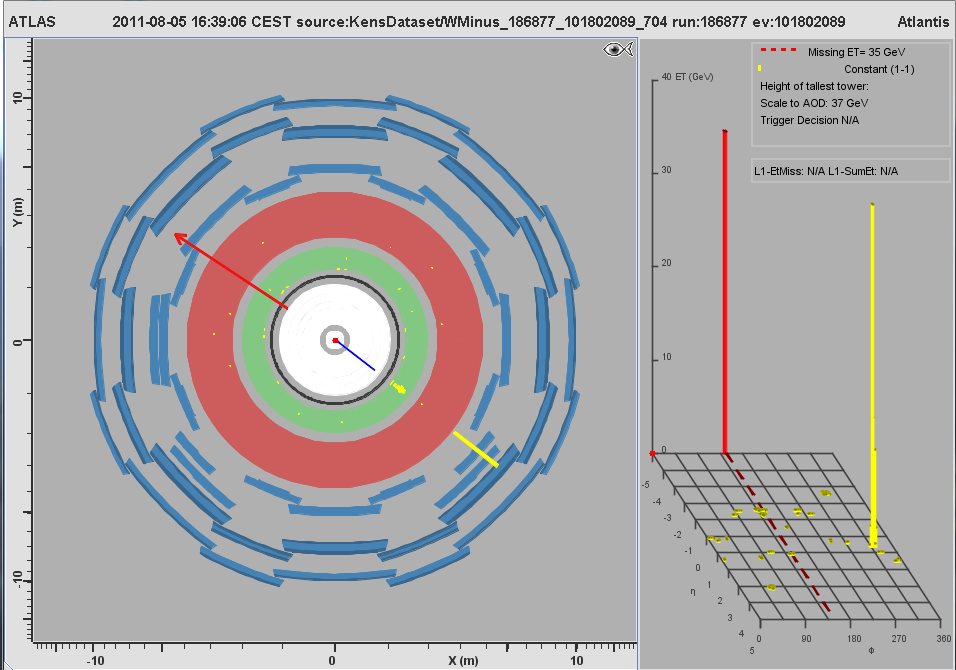 MC Event #005
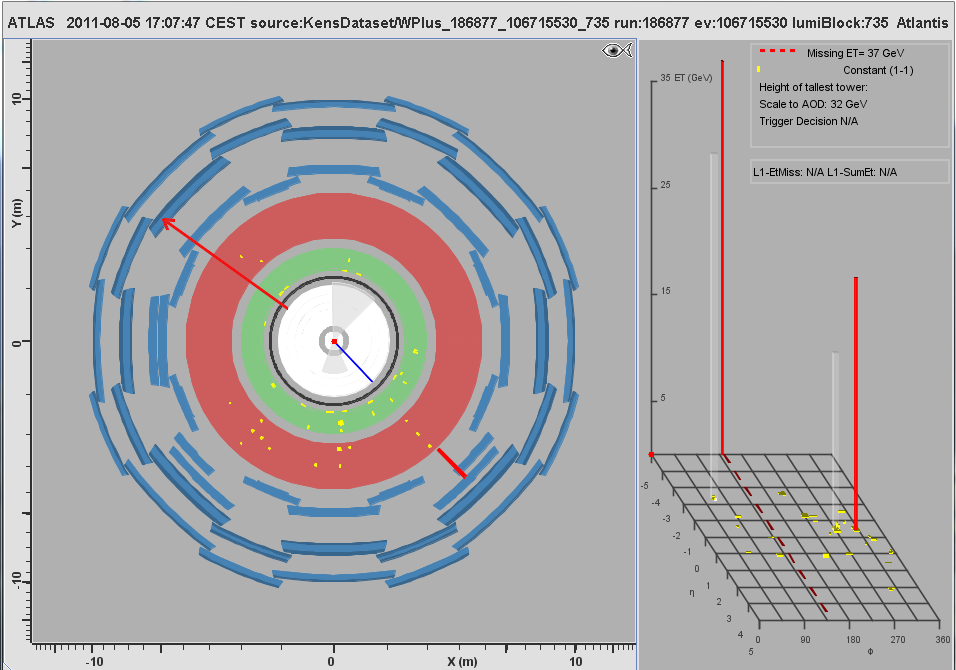 MC Event #006
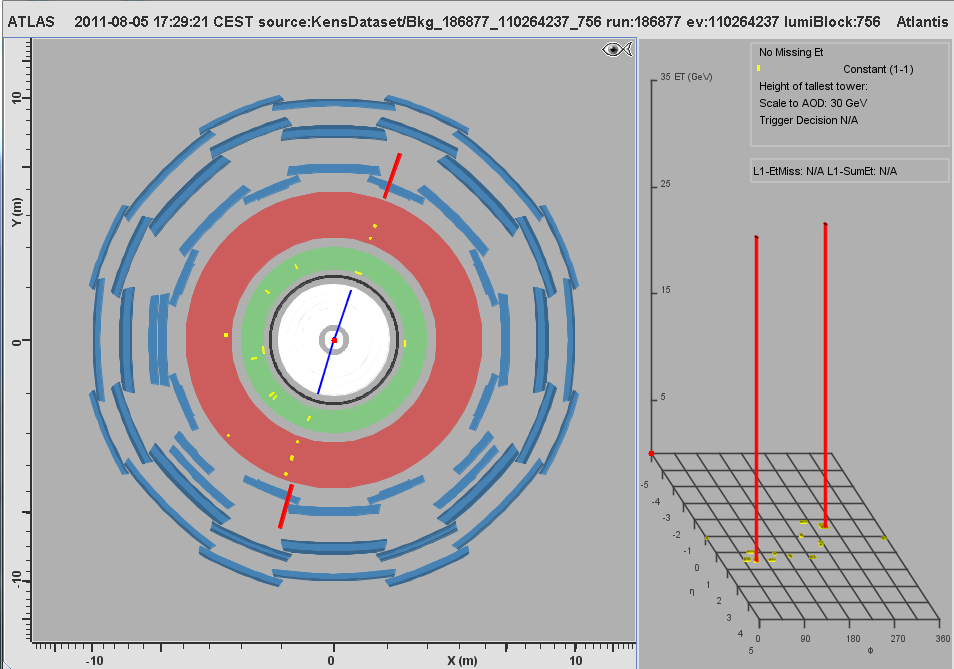 MC Event #007
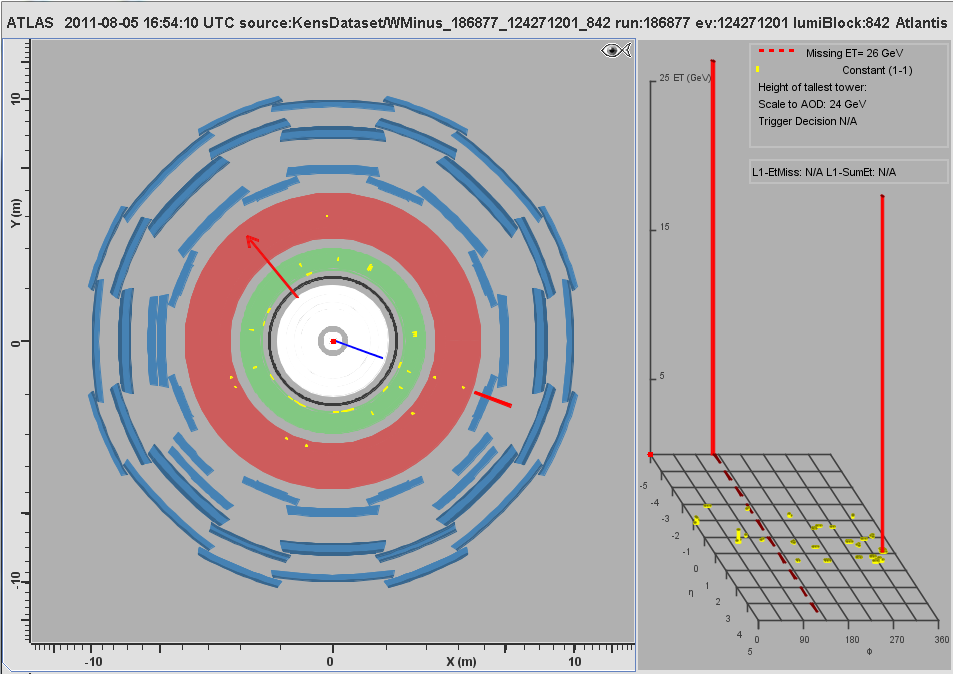 MC Event #008
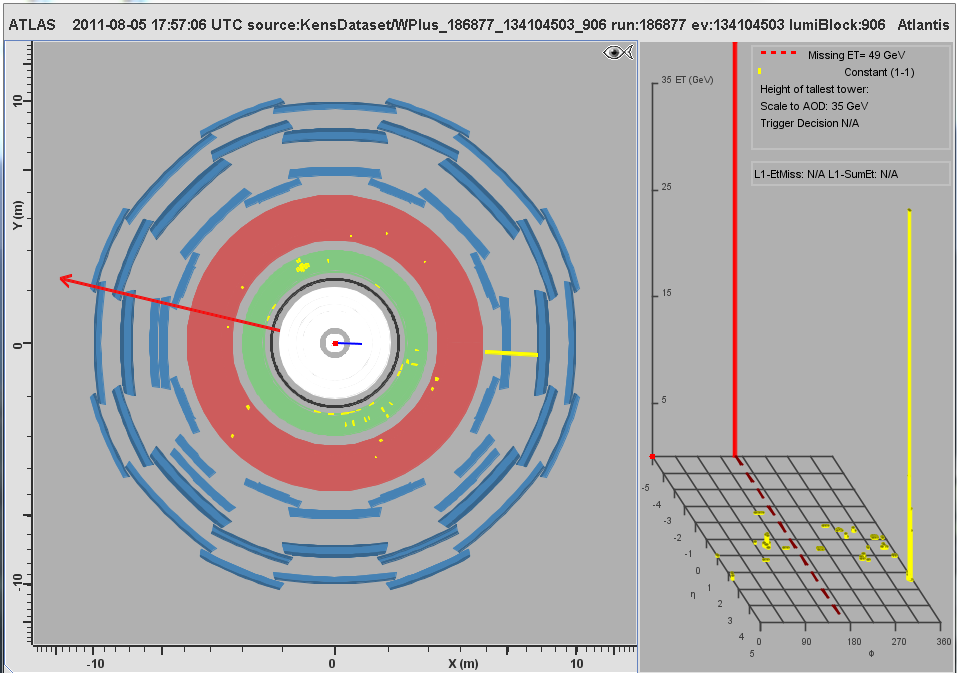 MC Event #009
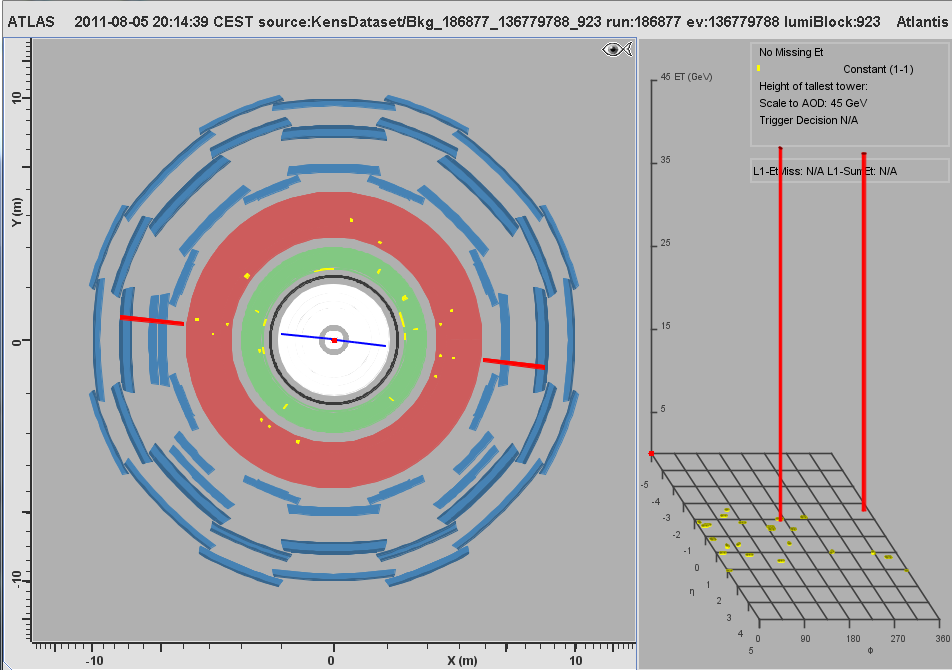 MC Event #010
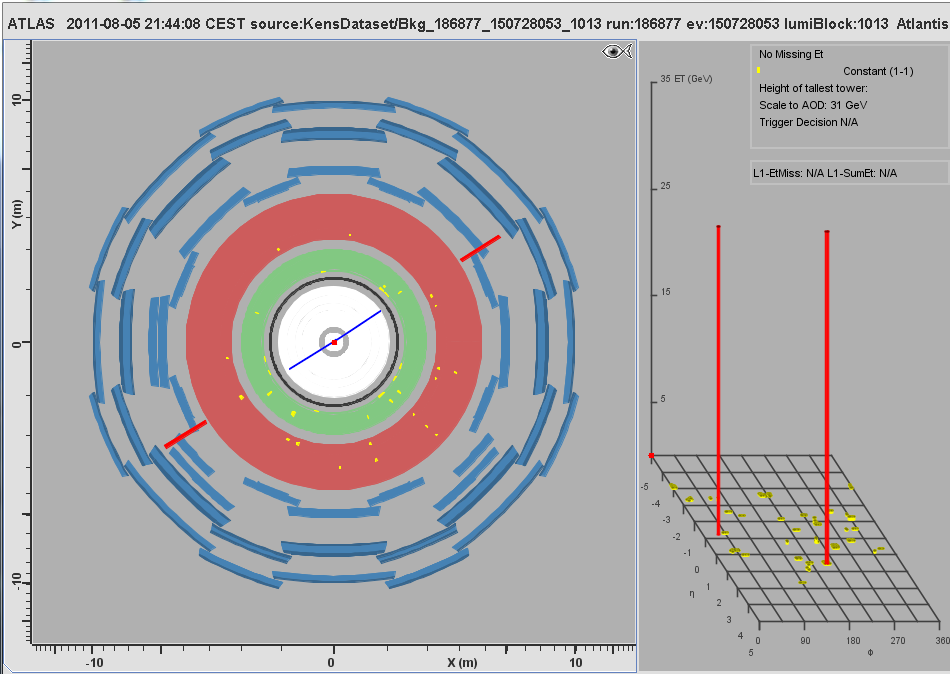 MC Event #011
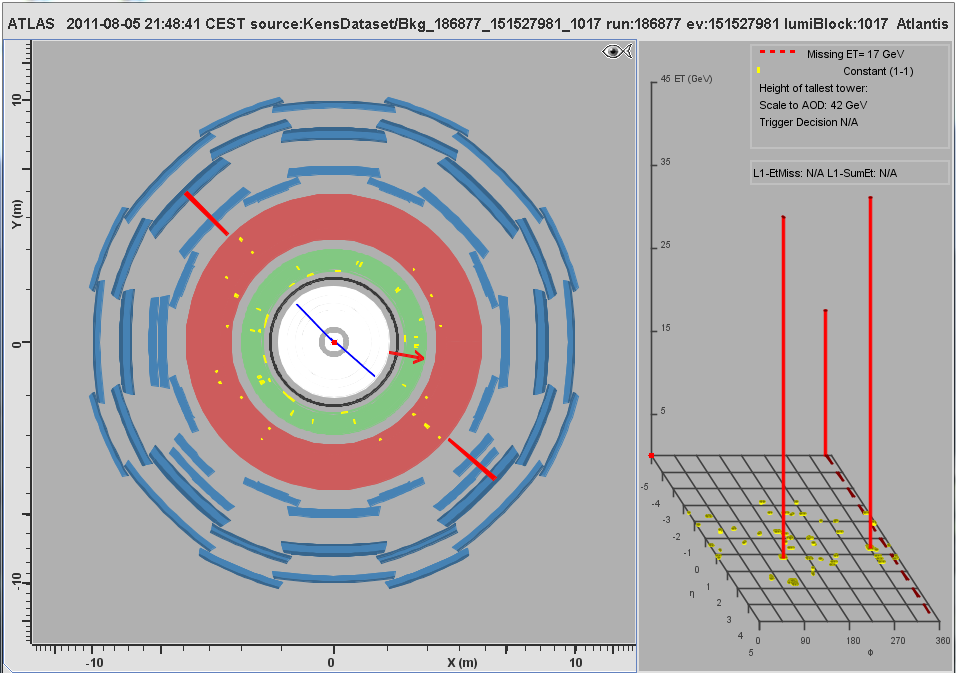 MC Event #012
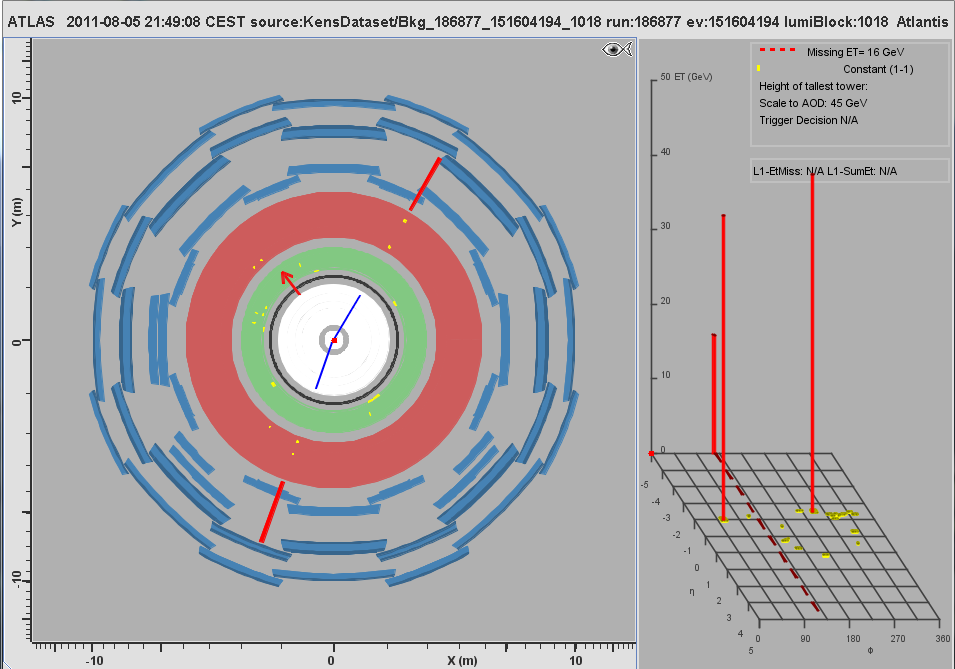 MC Event #013
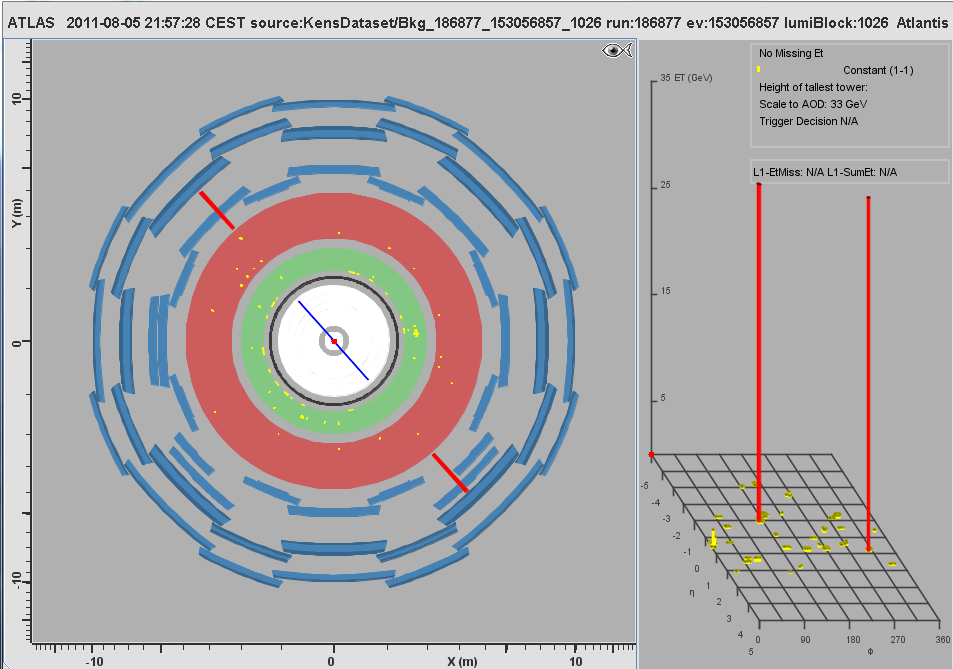 MC Event #014
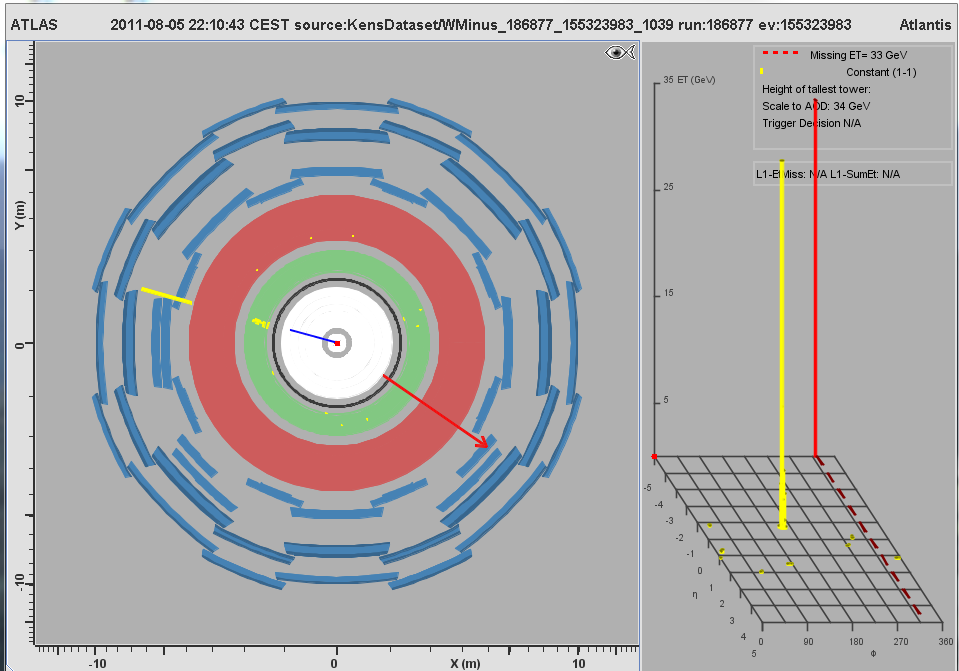 MC Event #015
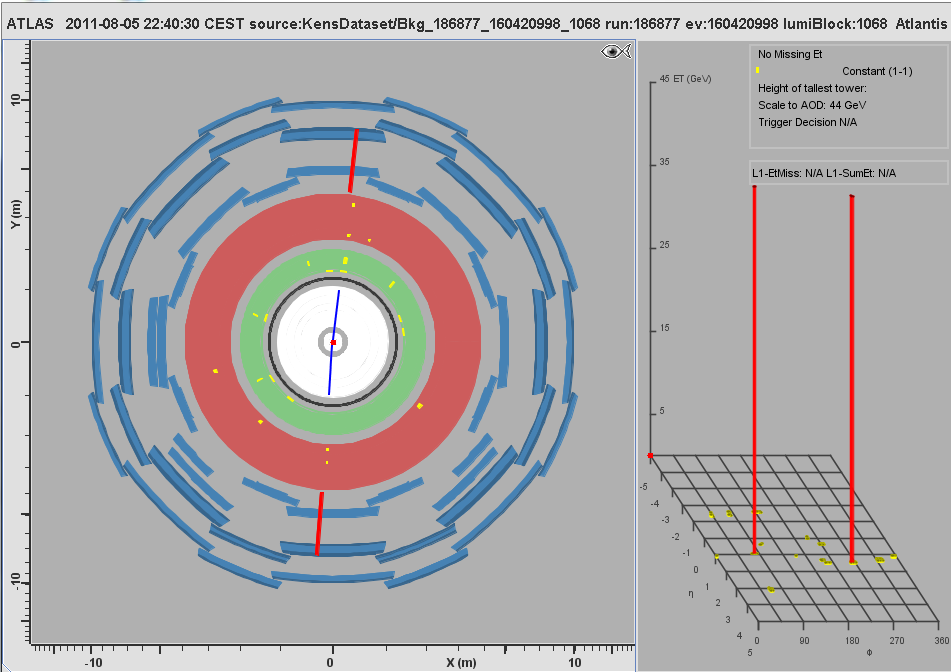 MC Event #016
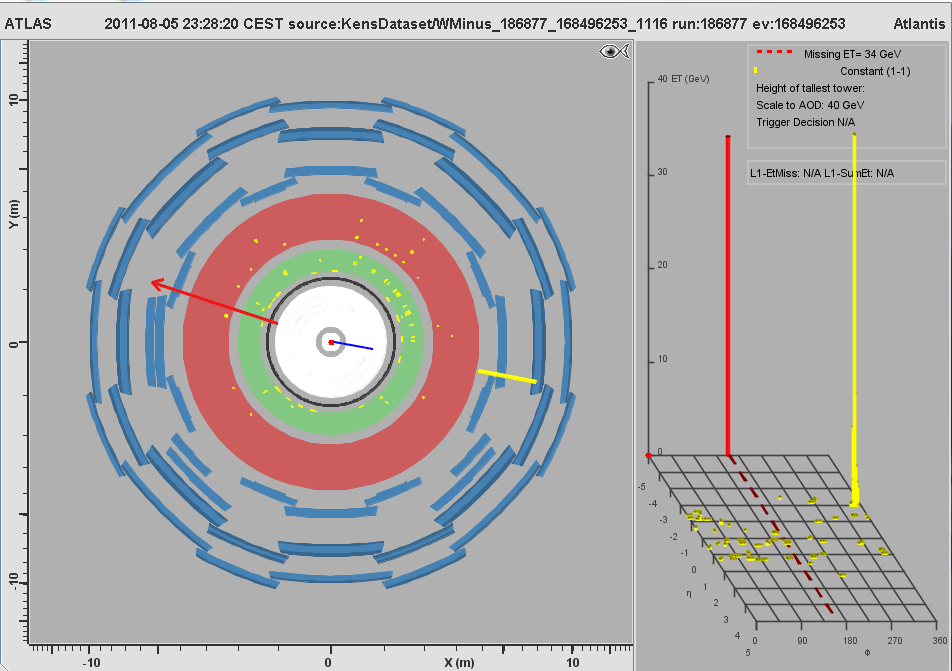 MC Event #017
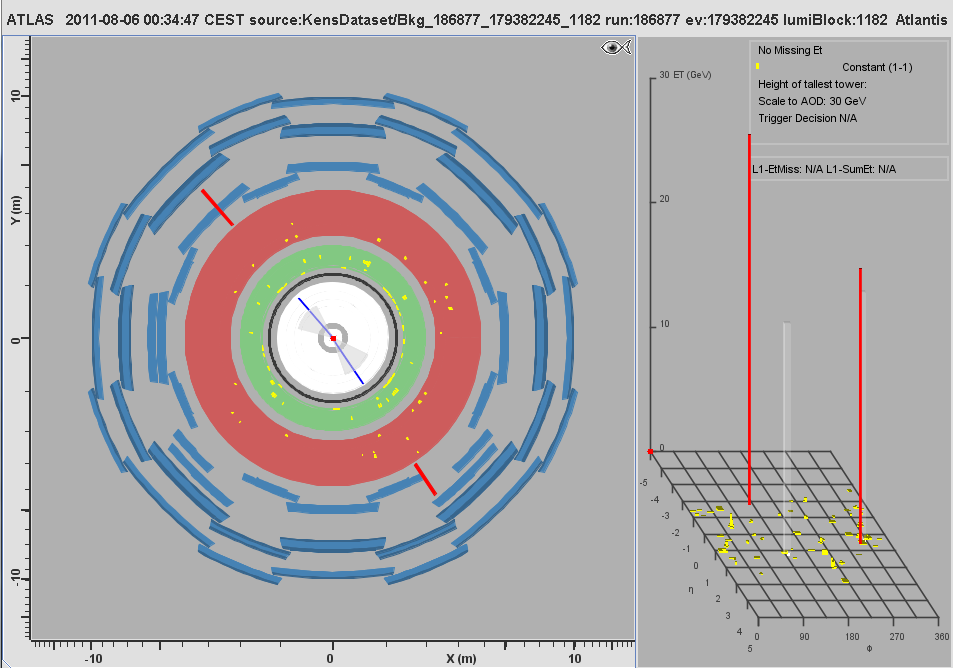 MC Event #018
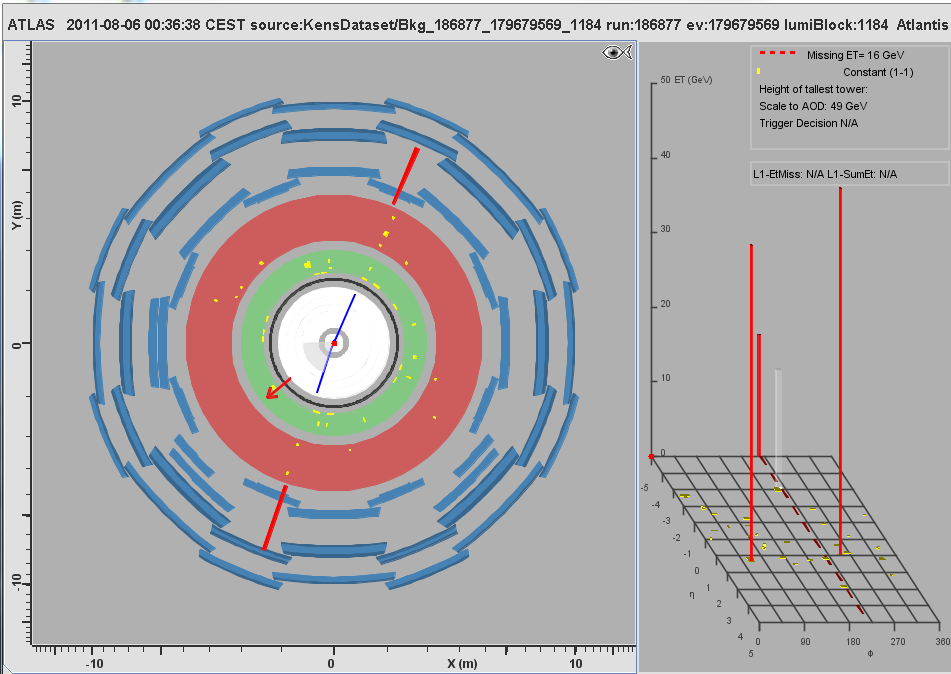 MC Event #019
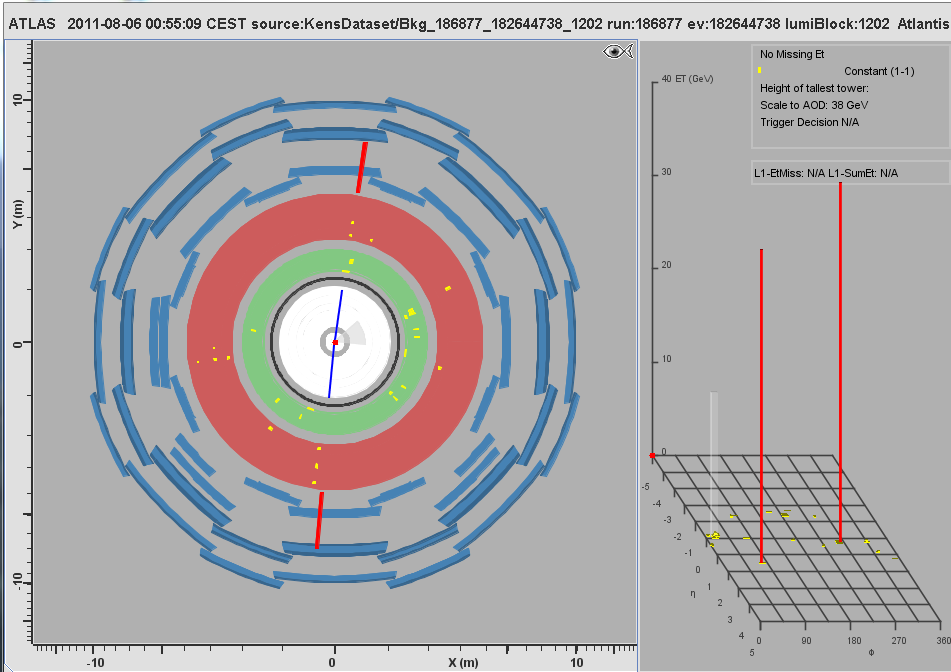 MC Event #020
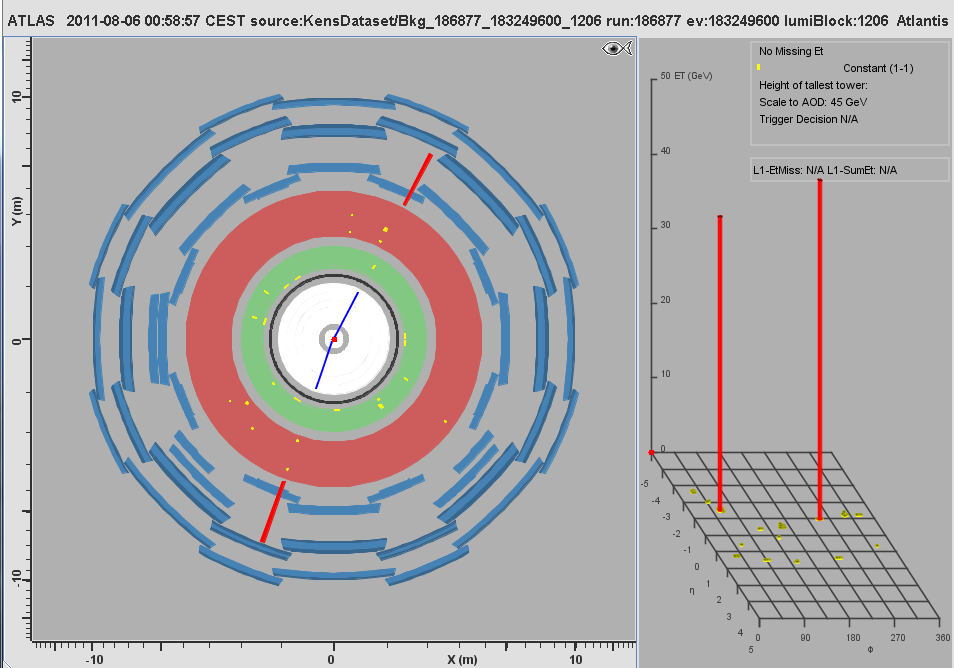 MC Event #021
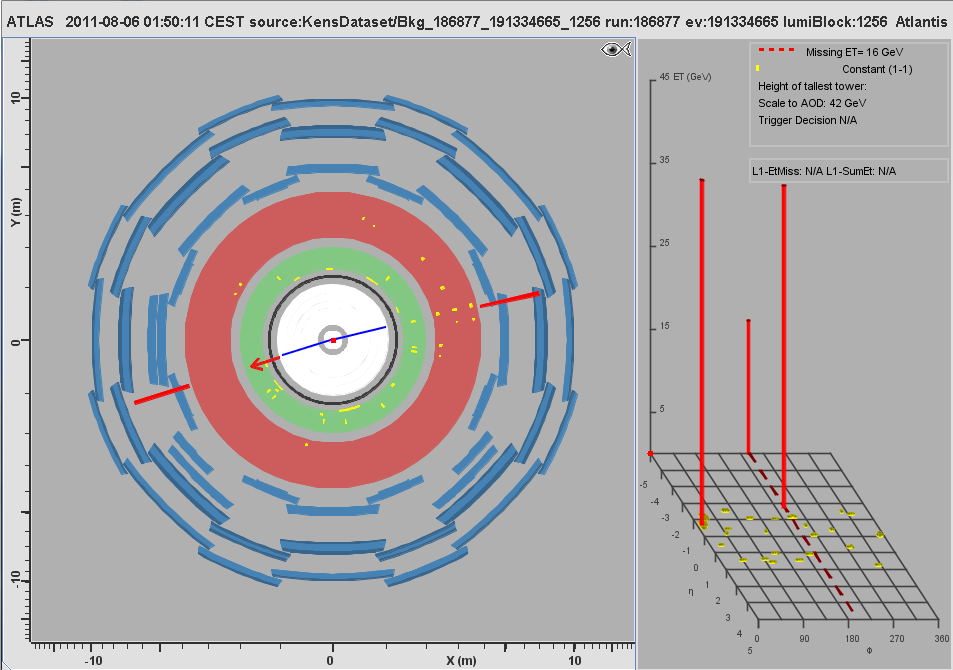 MC Event #022
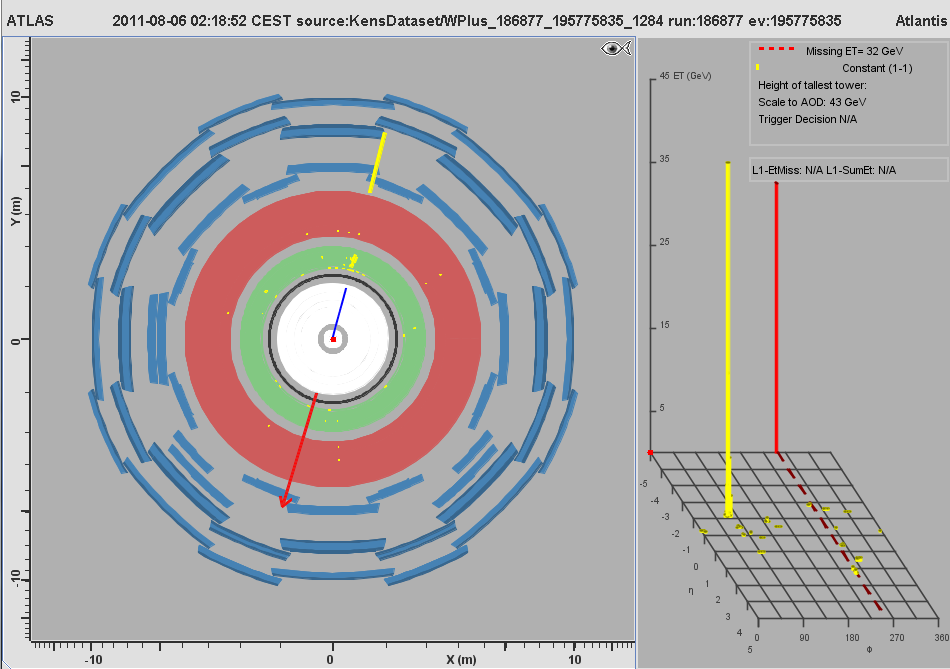 MC Event #023
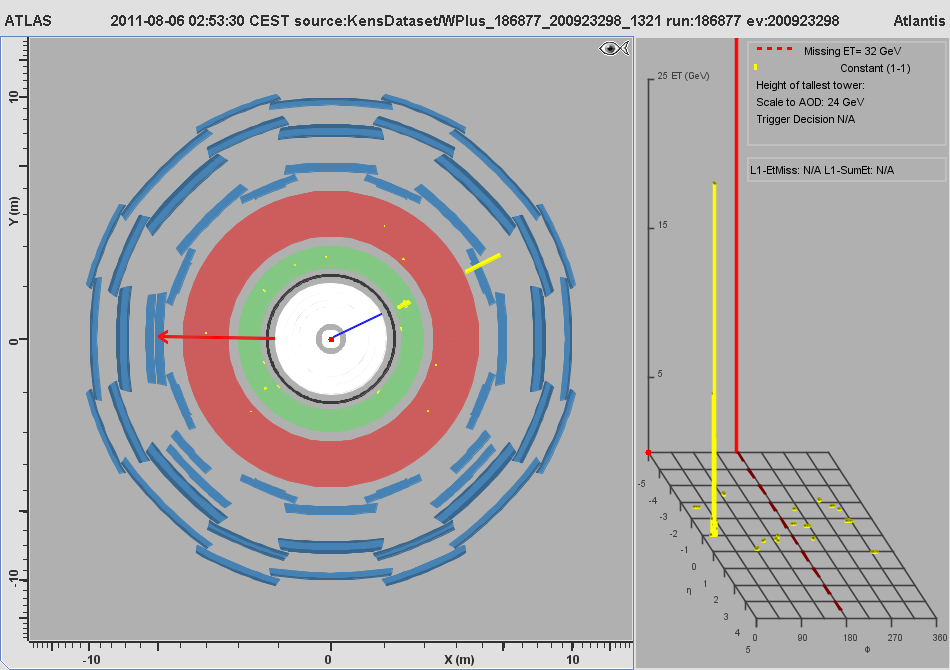 MC Event #024
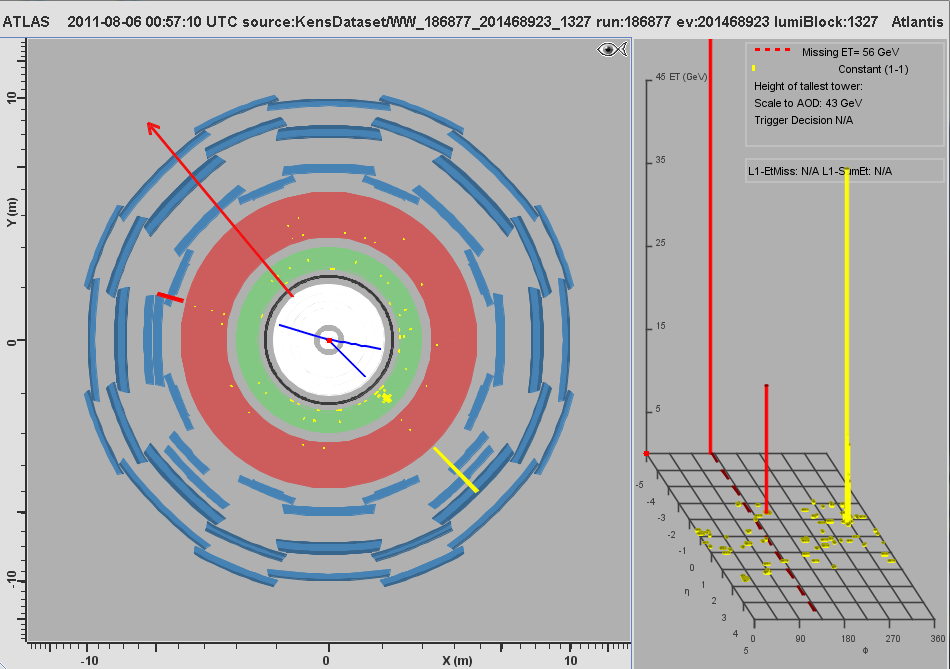 MC Event #025
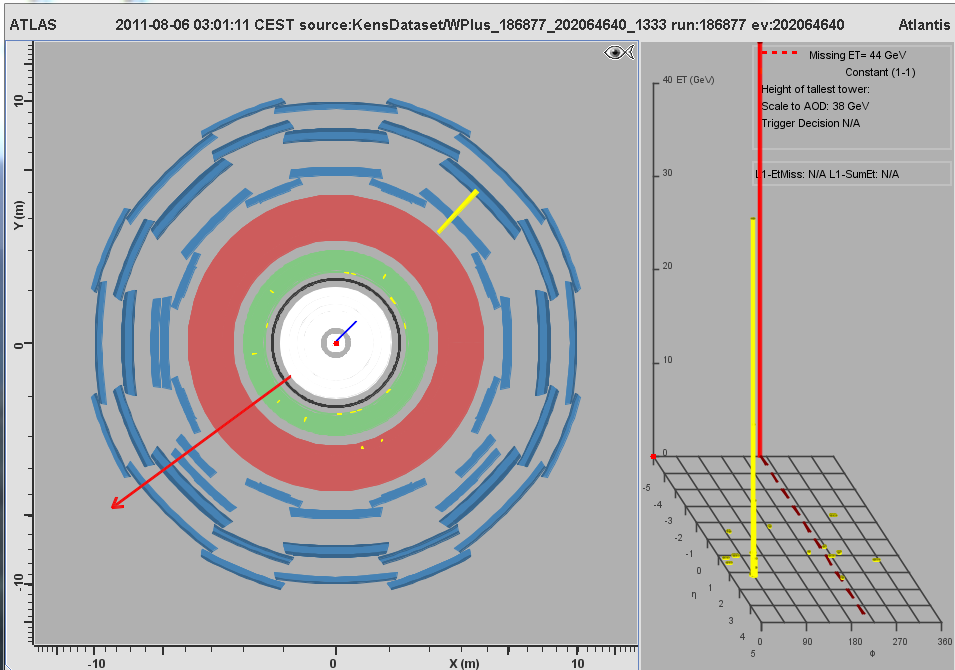 MC Event #026
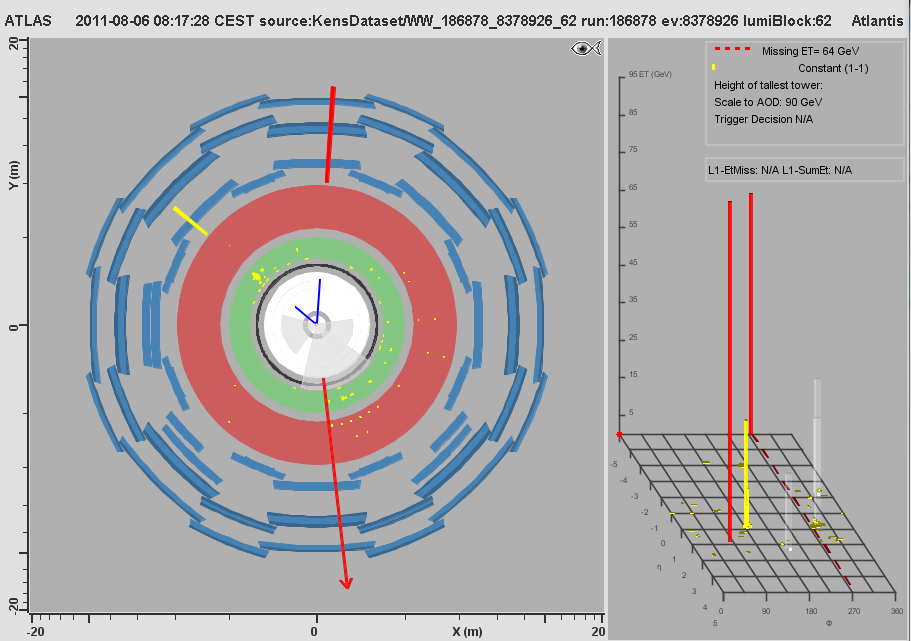 MC Event #027
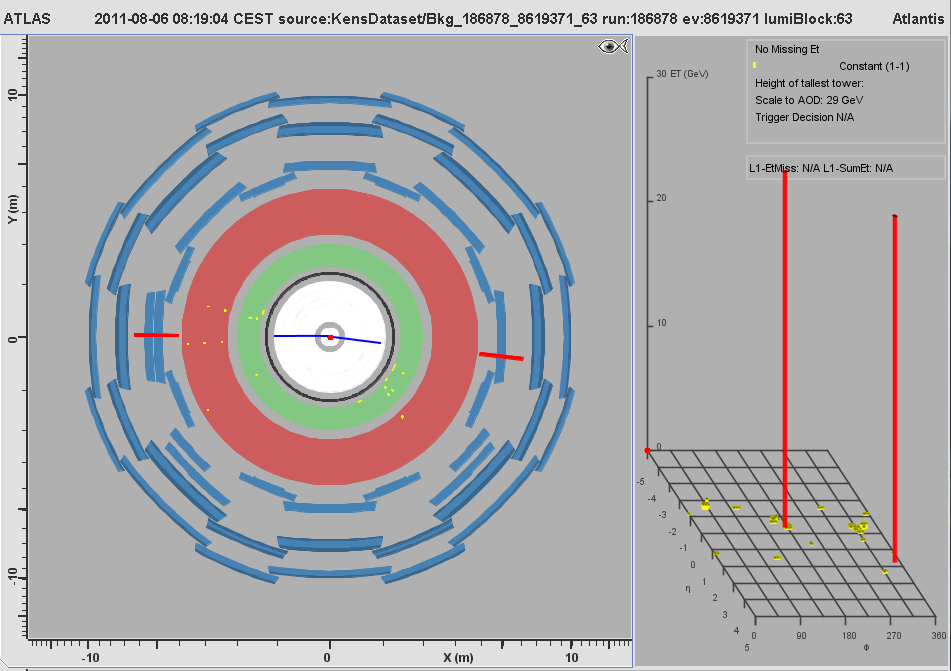 MC Event #028
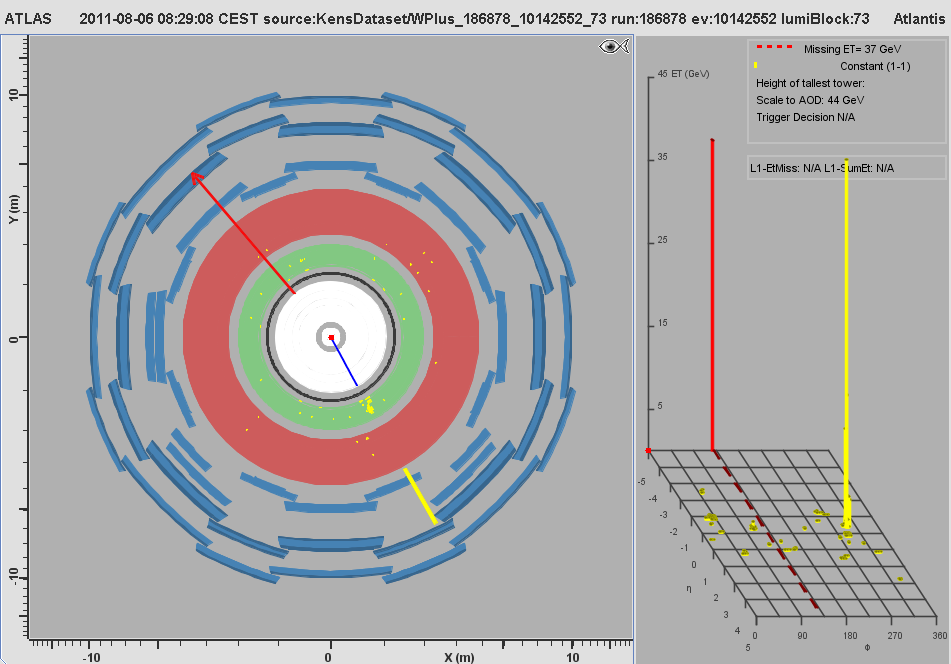 MC Event #029
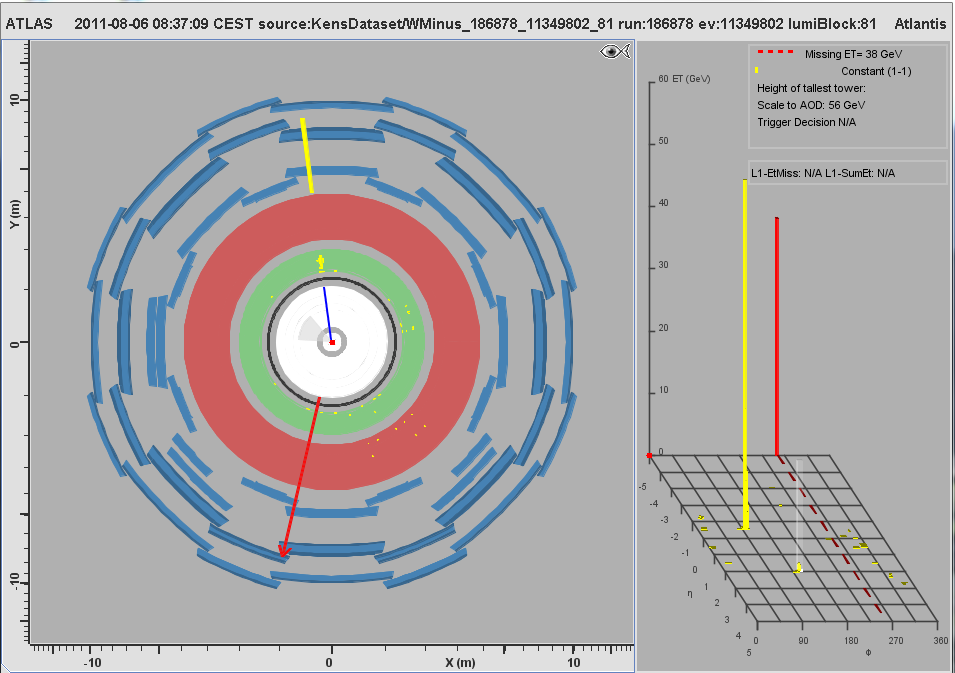 MC Event #030
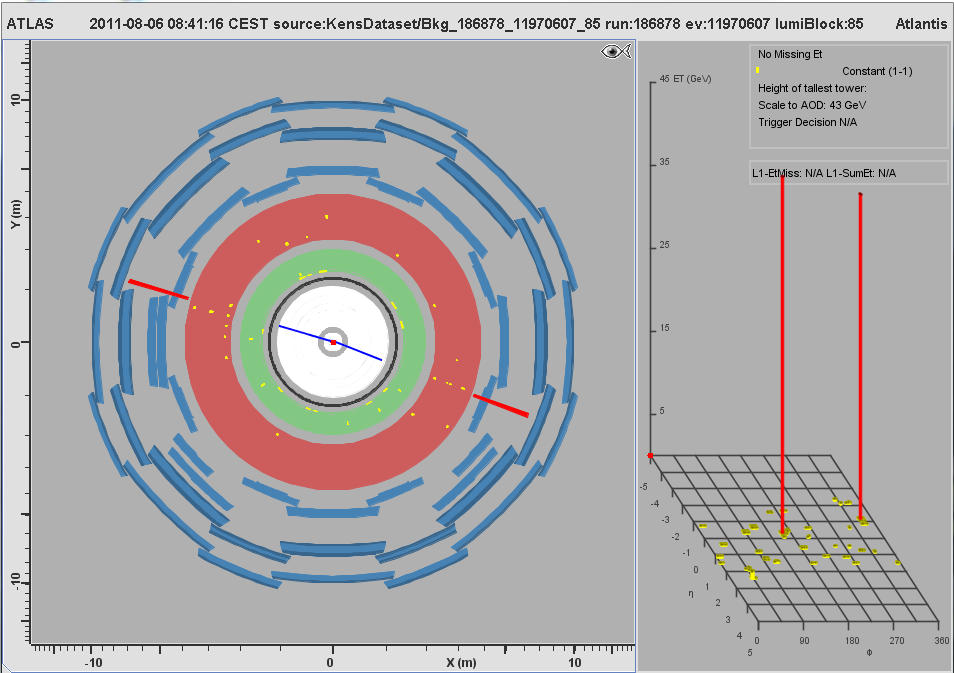 MC Event #031
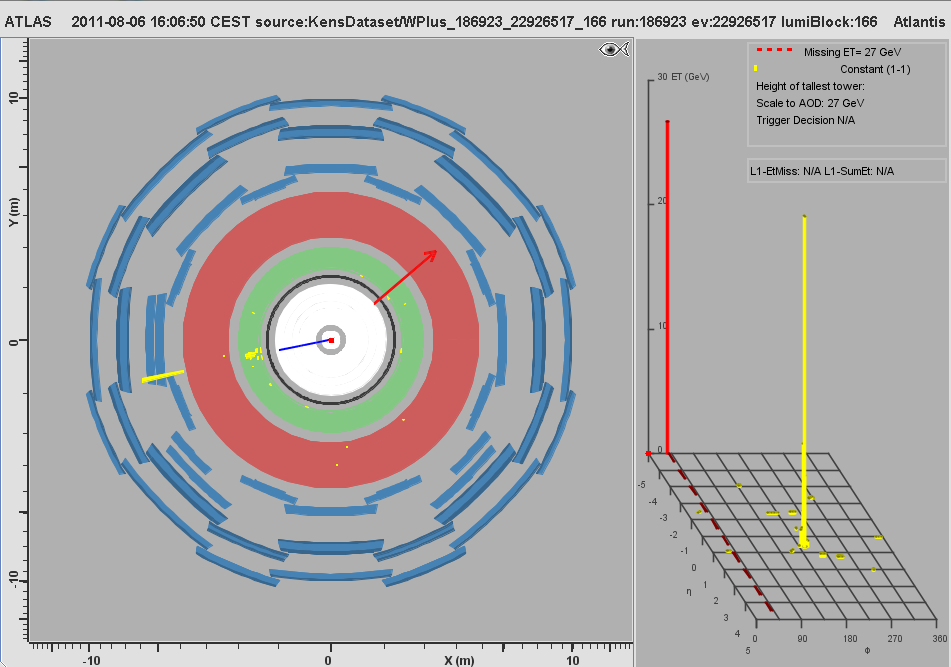 MC Event #032
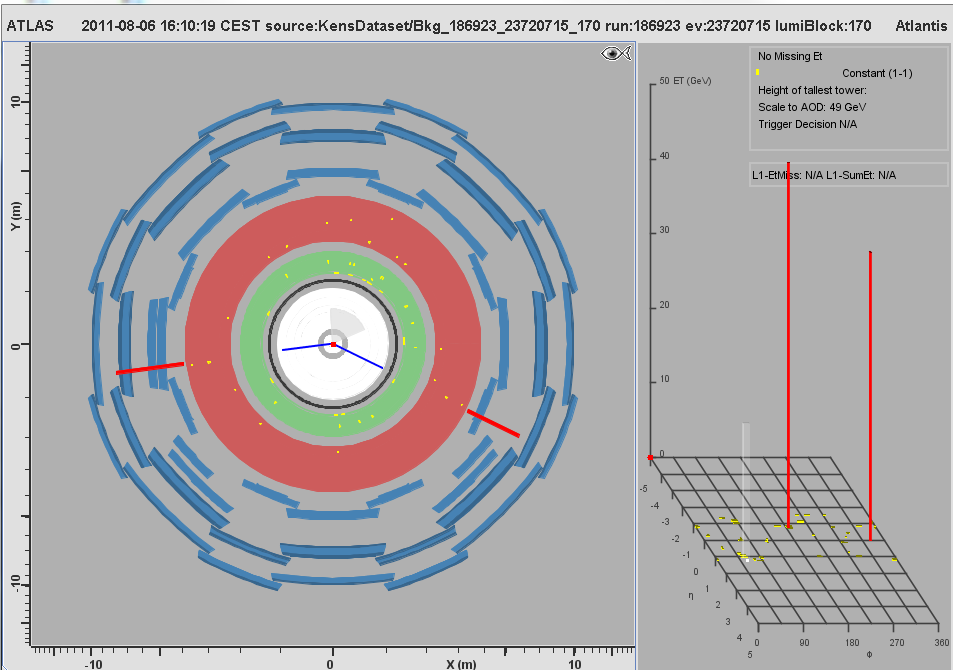 MC Event #033
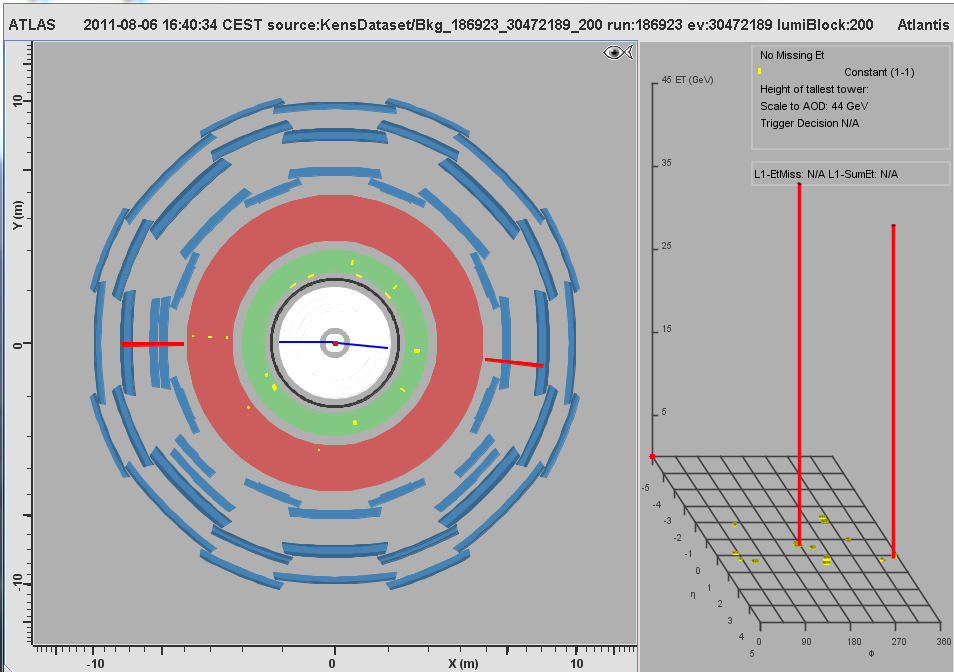 MC Event #034
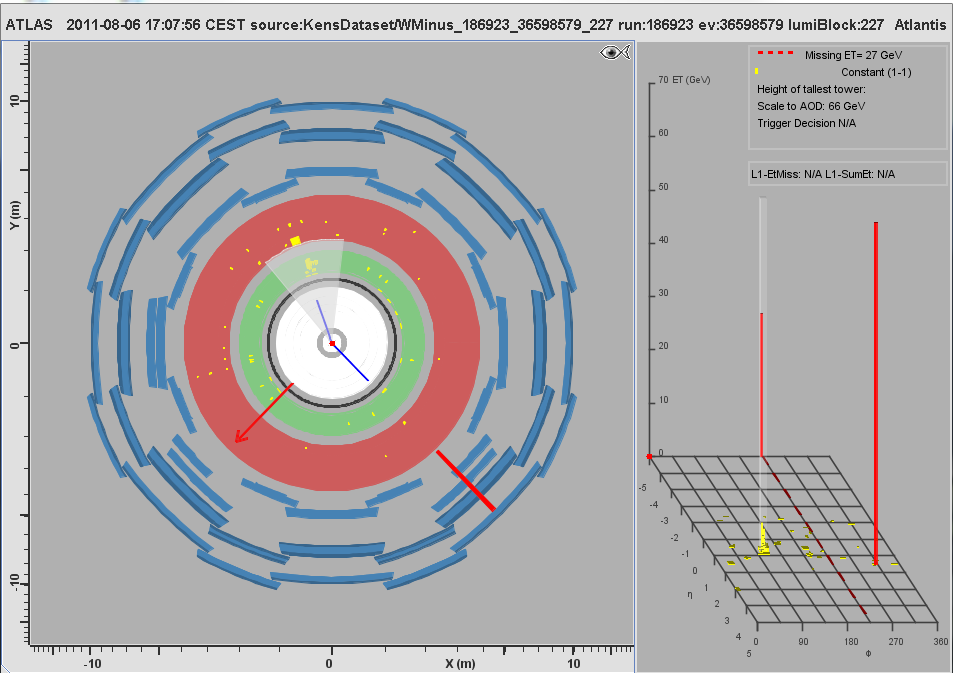 MC Event #035
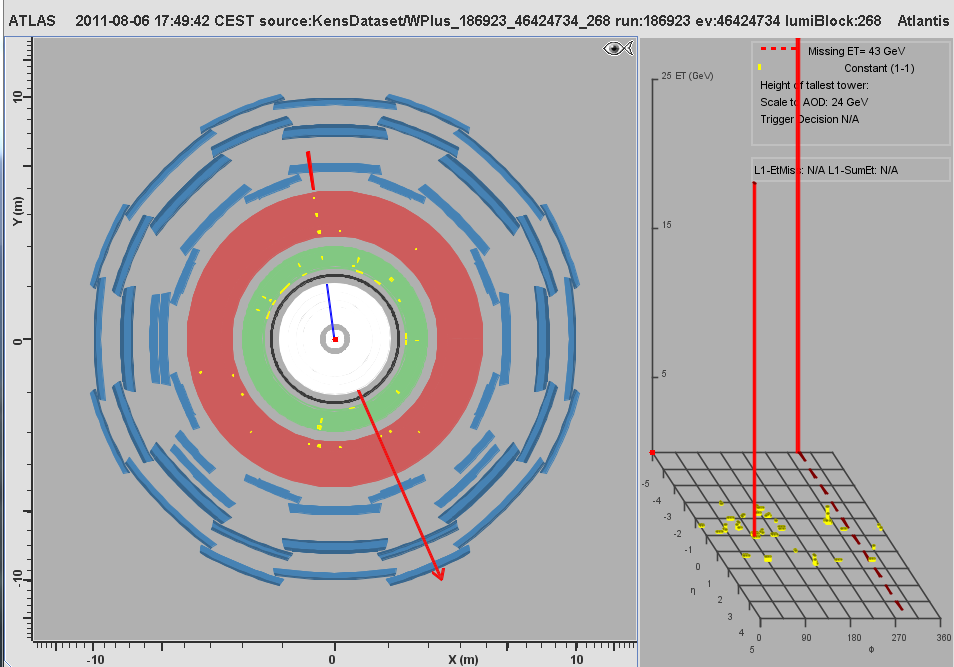 MC Event #036
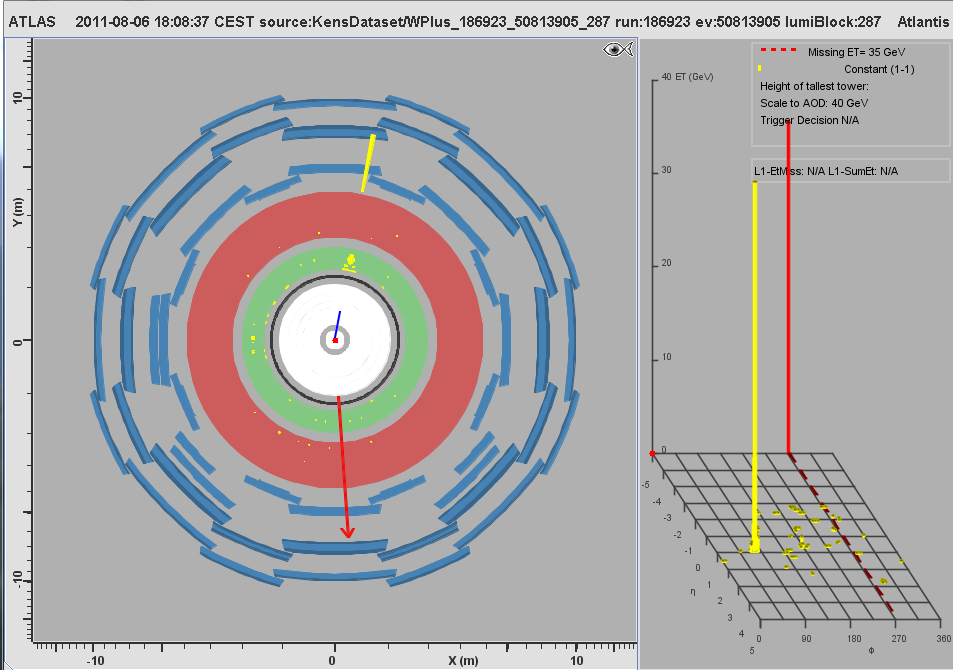 MC Event #037
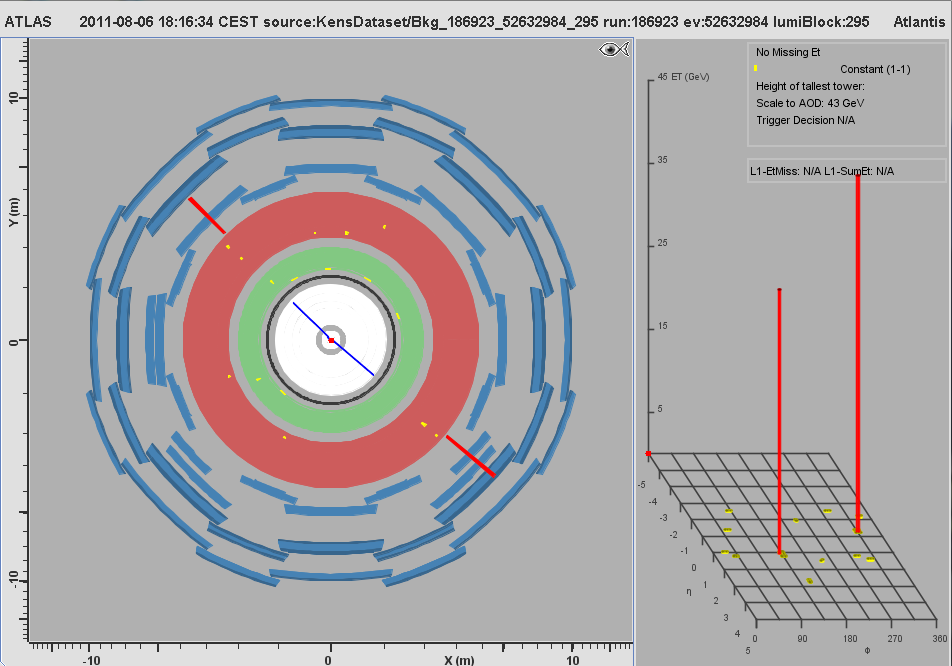 MC Event #038
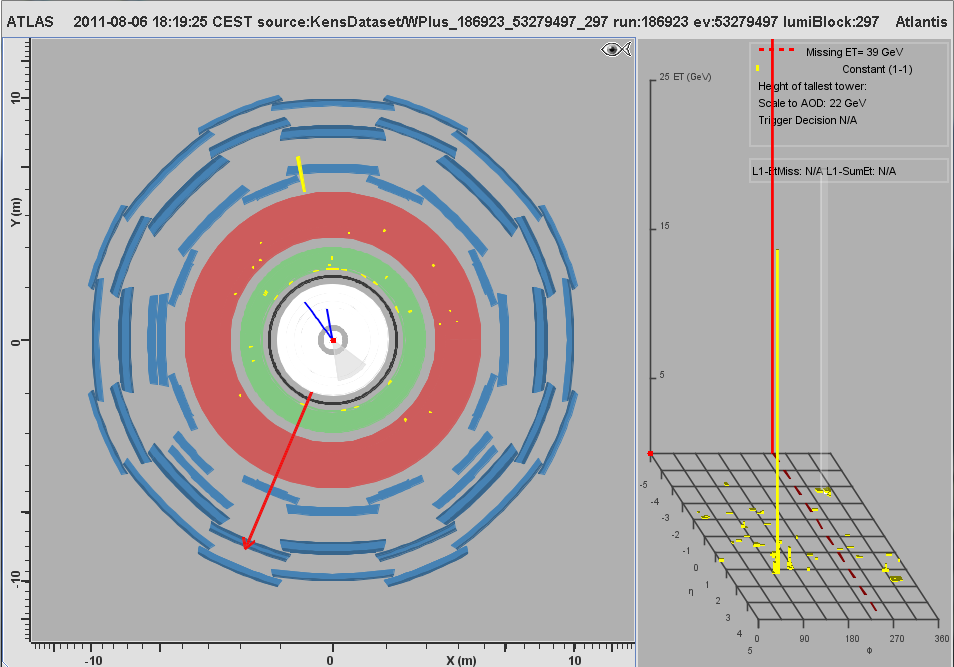 MC Event #039
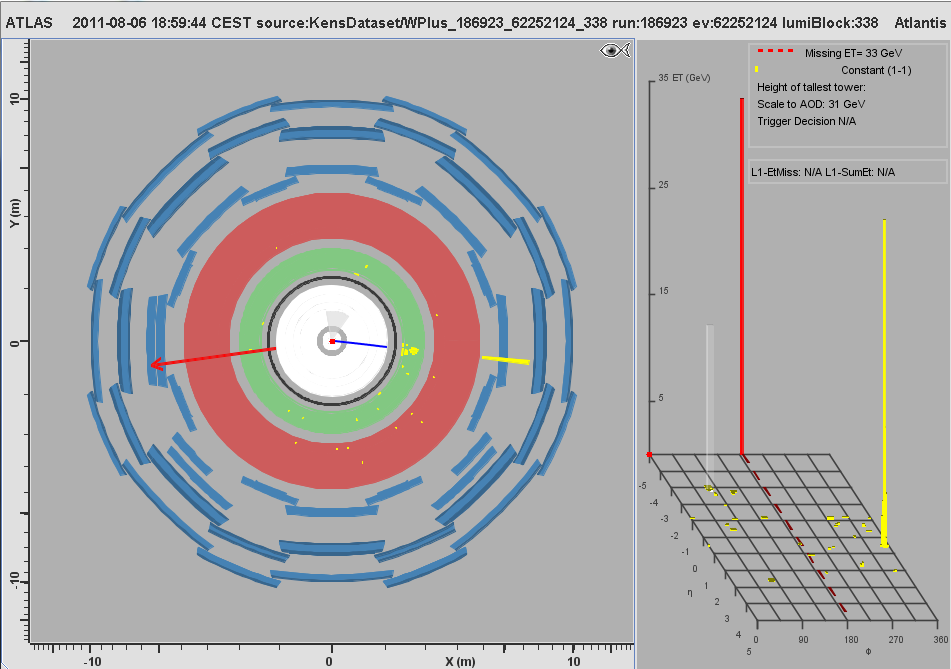 MC Event #040
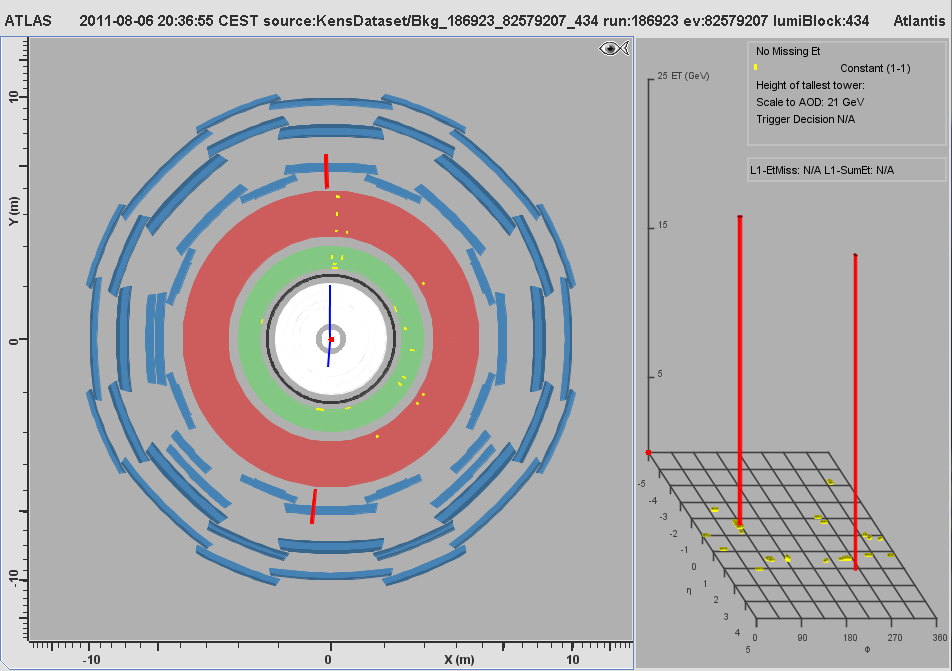